Добро ради добра
Действующий проект
Костюченко Ангелина
Проблема
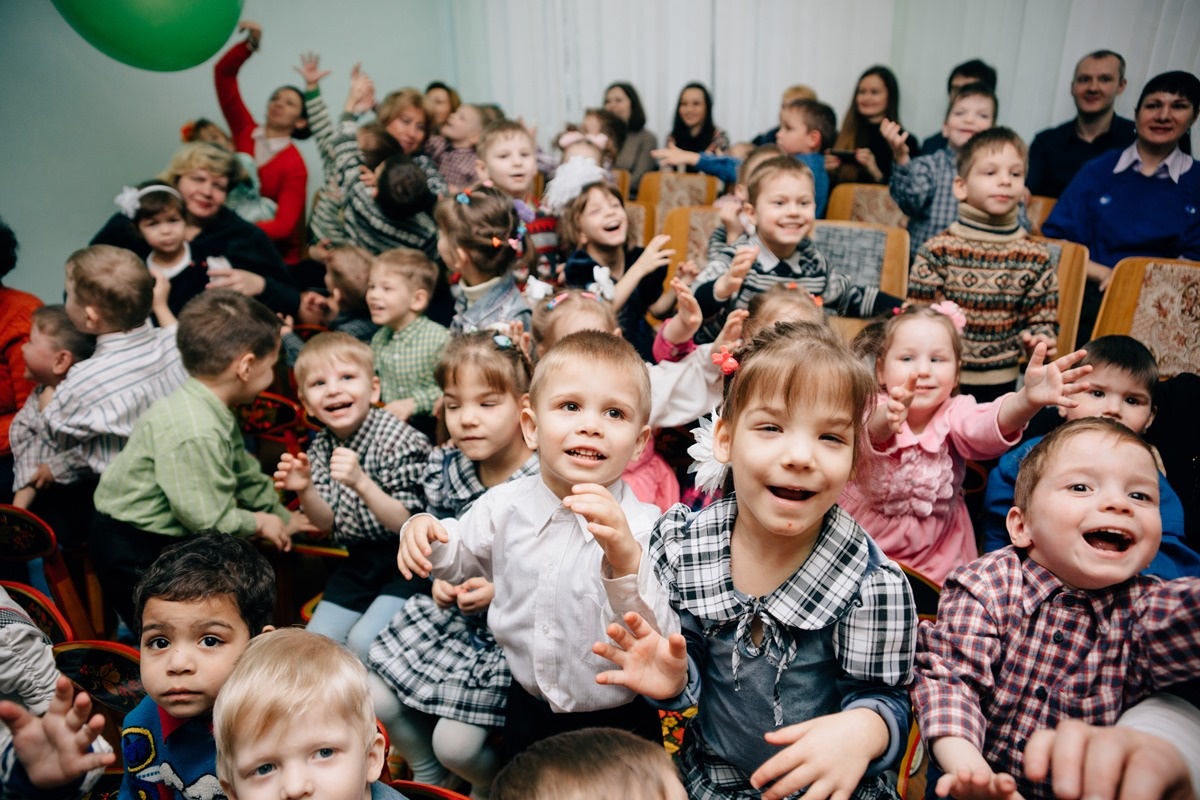 Дети-сироты, дети-инвалиды, малоимущие семьи, старики
Цель:
Оказать помощь людям и воспитать в молодом поколении чувство сострадания к чужой боли и социальной проблеме
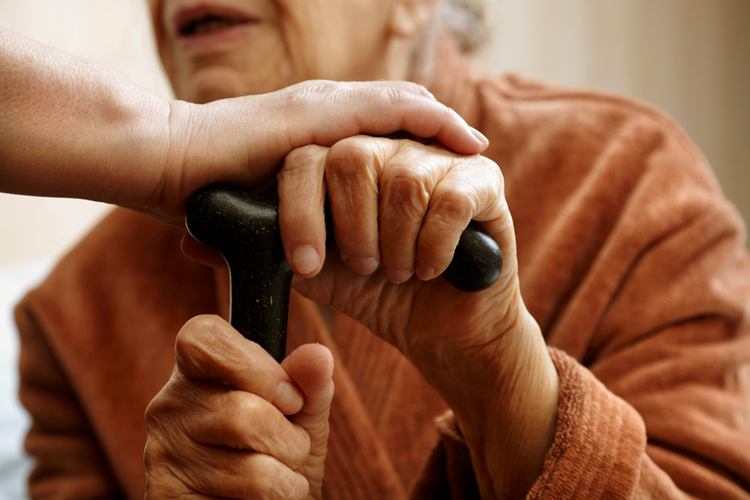 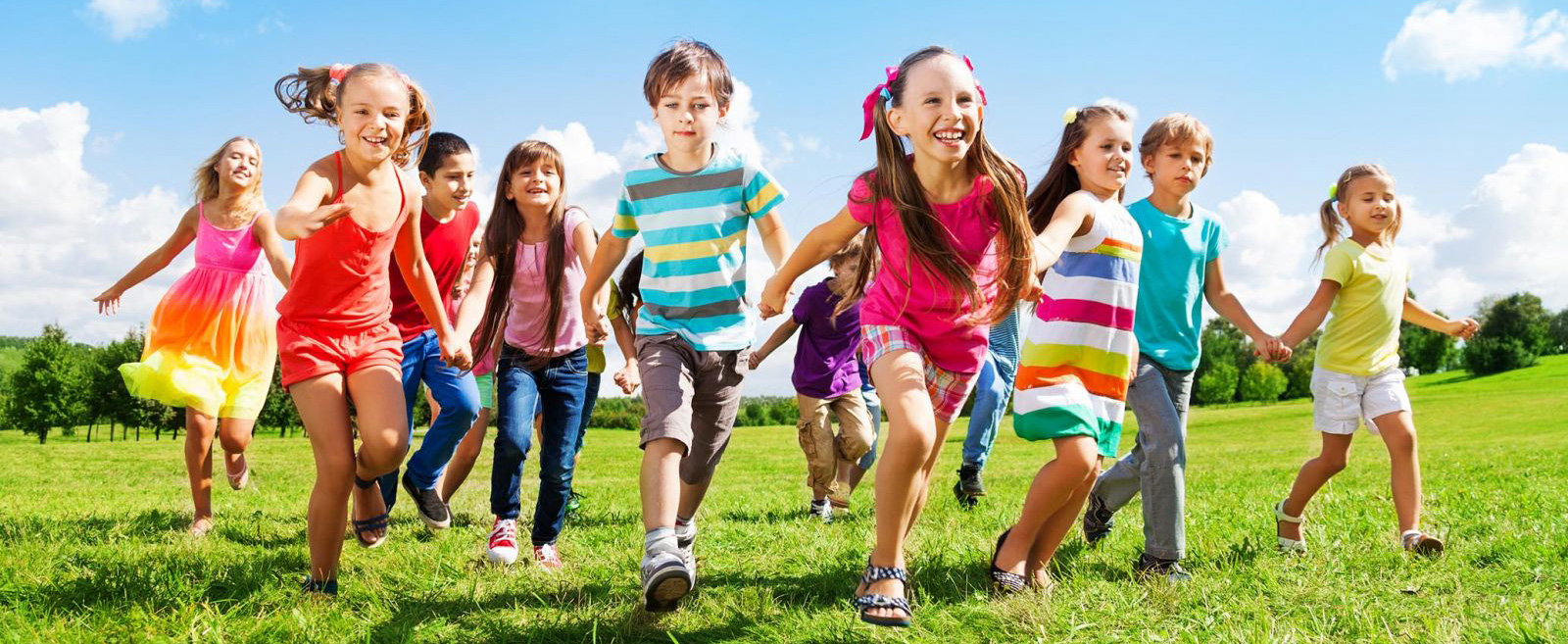 Целевая группа:
Студенты(16-22 года)

Жители города Октябрьский(14-60 лет)

Нуждающиеся в помощи: воспитанники детских домов, приютов (4-18 лет), старики, малоимущие семьи
Задачи:
1. Привлечь внимание учащихся (14-18 лет) к данной проблеме

2. Поиск заинтересованных лиц в решении проблемы, которые могут оказать помощь

3. Организовать мероприятия для детей с ограниченными возможностями через проведение мероприятий с привлечением студентов, граждан города

4. Оказать помощь малоимущим семьям и старикам
Методы Реализации
Проведение выездных мероприятий в школах

Посещение детей-инвалидов на дому, в специализированных интернатах и детских домах

Проведение мероприятий в приютах: городов, поселков (Октябрьский, Туймазы, Дюртюли), детских домах (Серафимовский, Шаран, Бакалы)

Сбор вещей для малоимущих семей и детей с ограниченными возможностями, сиротам

Покупка на выделенные средства и спонсорскую помощь необходимых вещей, канцелярии для проведения мероприятия
Количественные показатели:
Более 25 студентов ОФ Уфимского Государственного Нефтяного Технического Университета

Дети из интернатов и детских домов (270 человек)

Старики (10 человек)

Школьники (100 человек)

Жители города (100 человек)
Качественные показатели
Участники проекта в лице участников получают внимание, доброту, заботу от окружающих, надежду и опору. Приобретают друзей.

-Данный проект создает условия для проявления лучших человеческих качеств каждого Российского гражданина, не смотря на его статус и материальное положение.
Интервью на стс
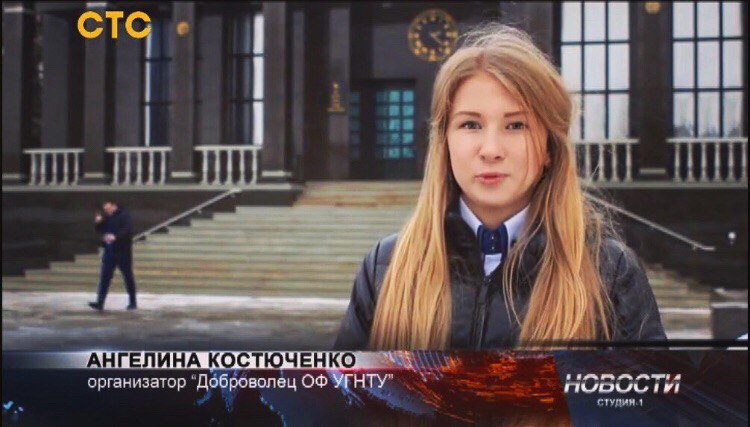 Социальный приют для детей и подростков Изгелек
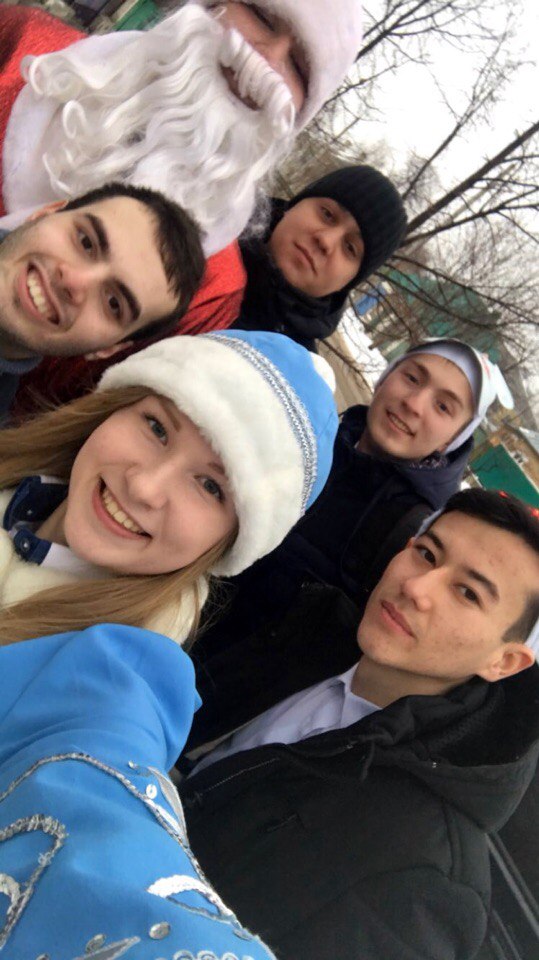 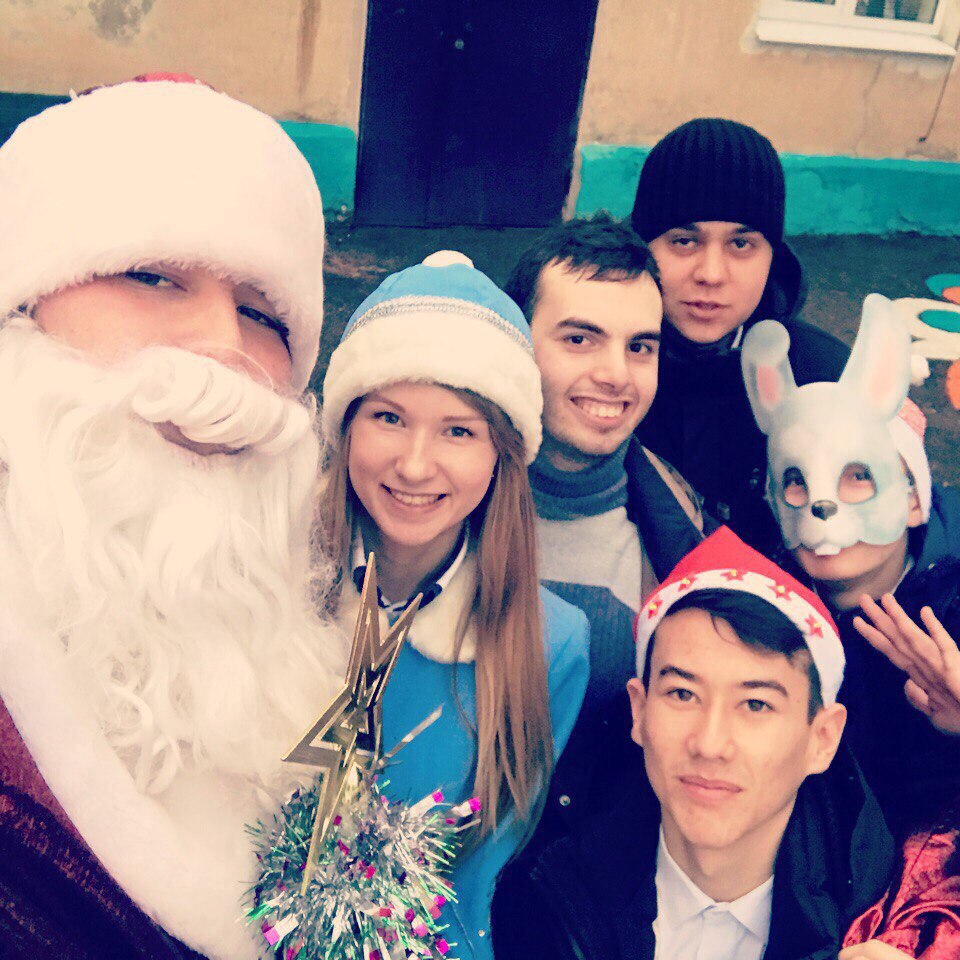 Сбор вещей и сортировка
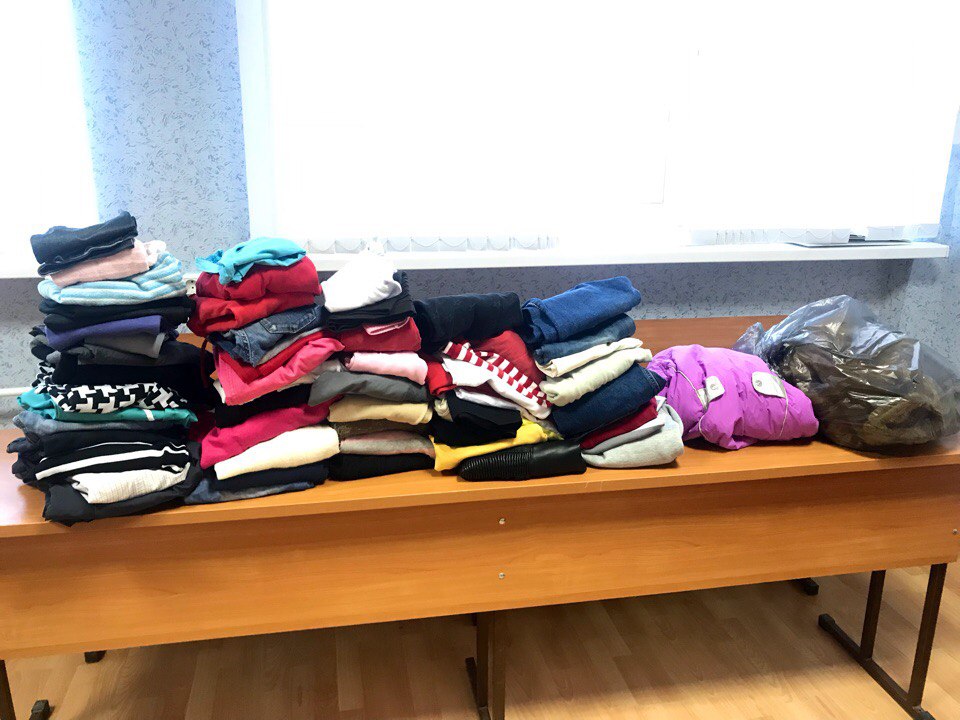 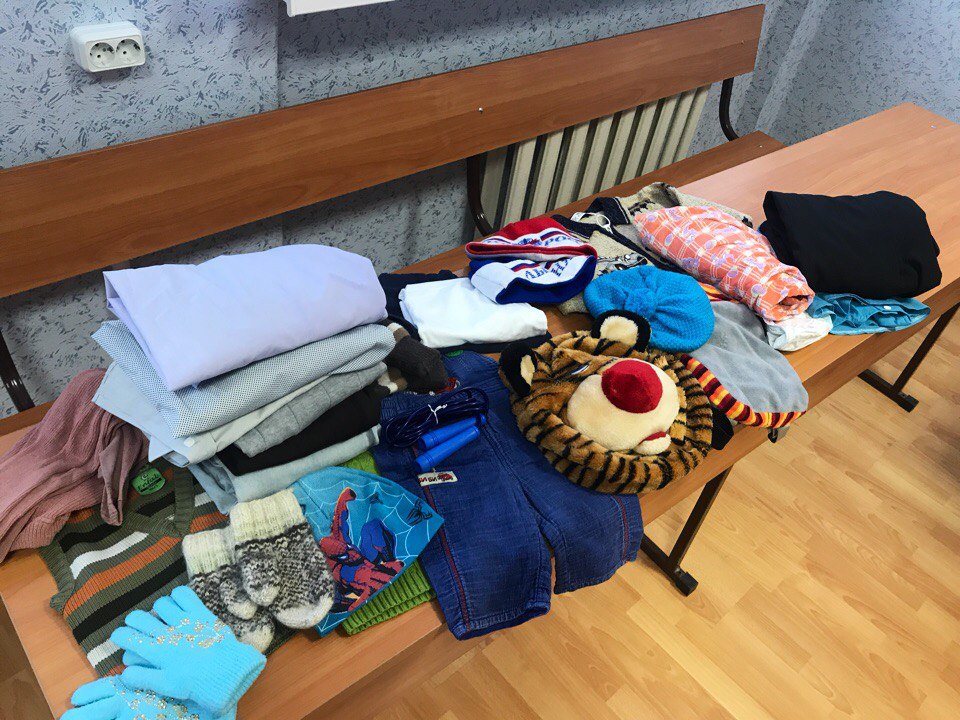 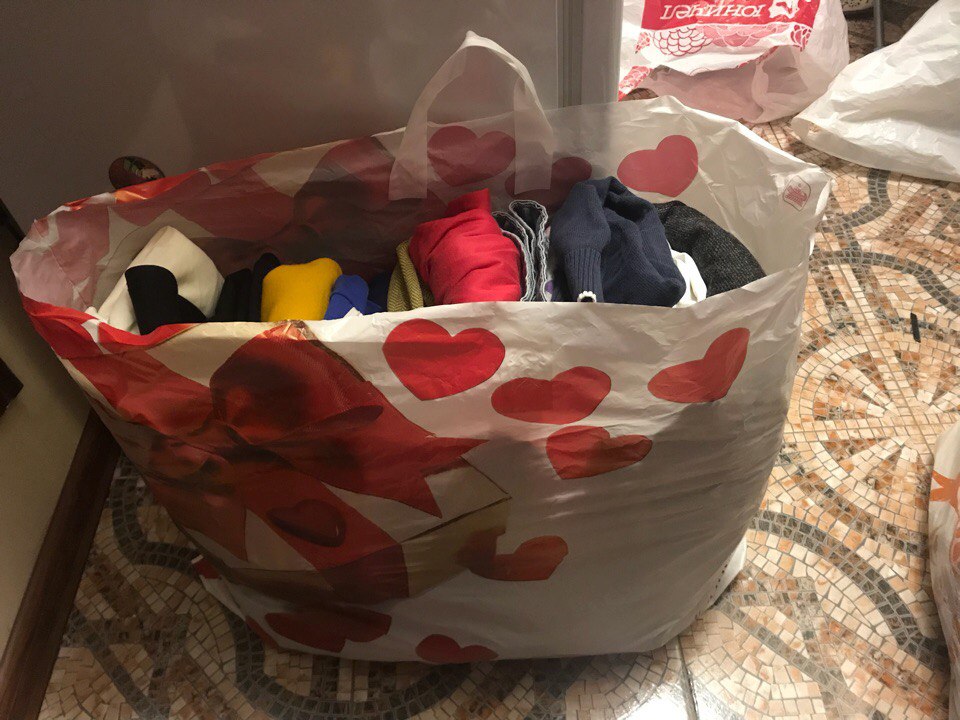 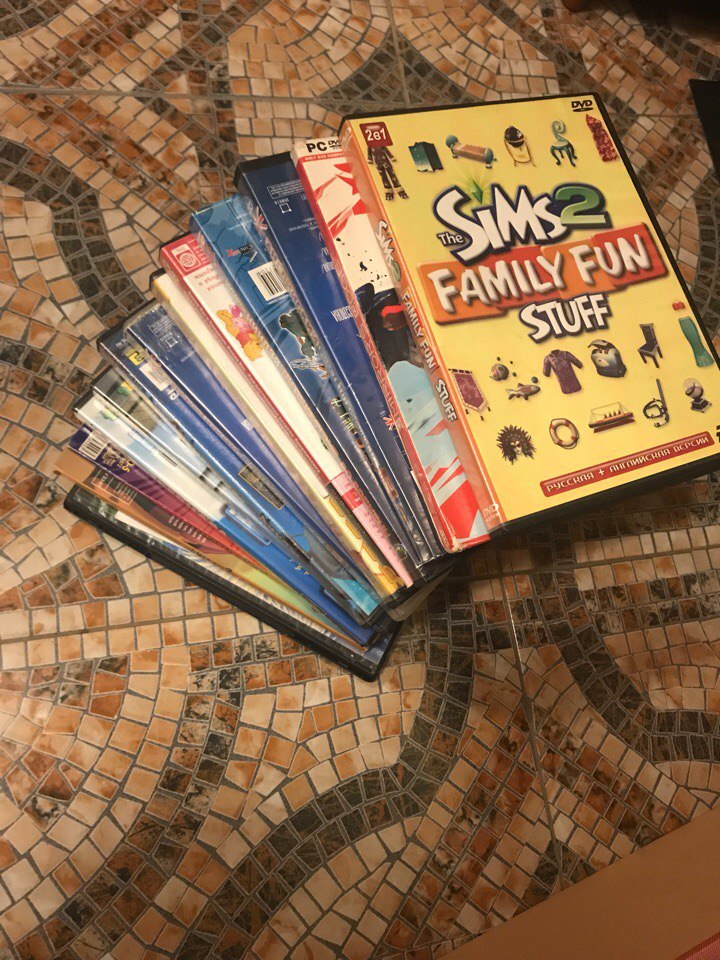 Покупка сладостей, игрушек и моющих средств
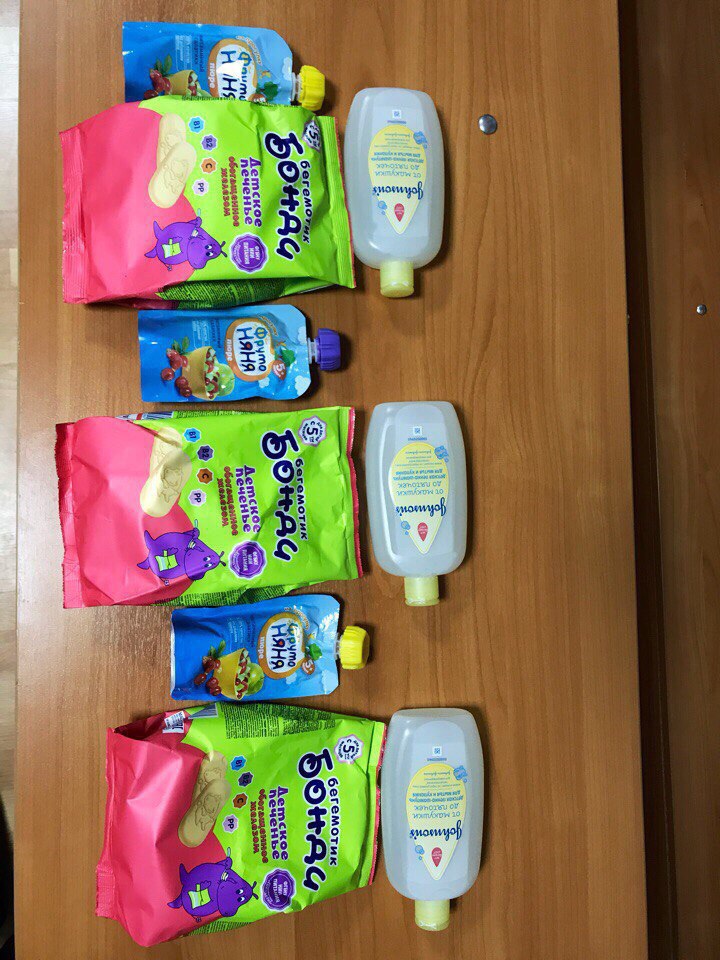 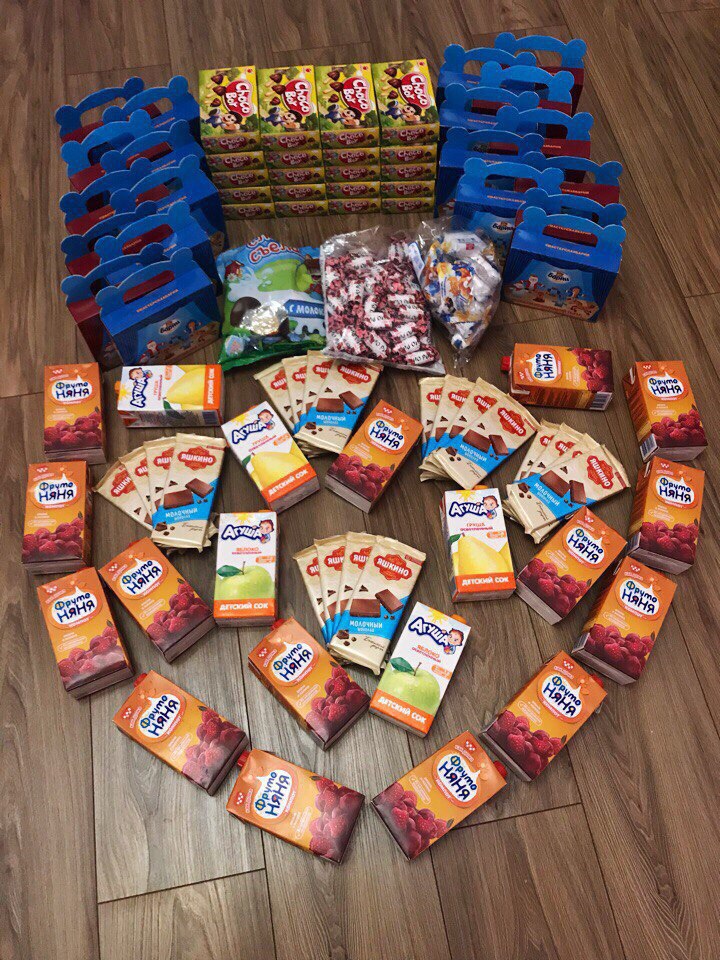 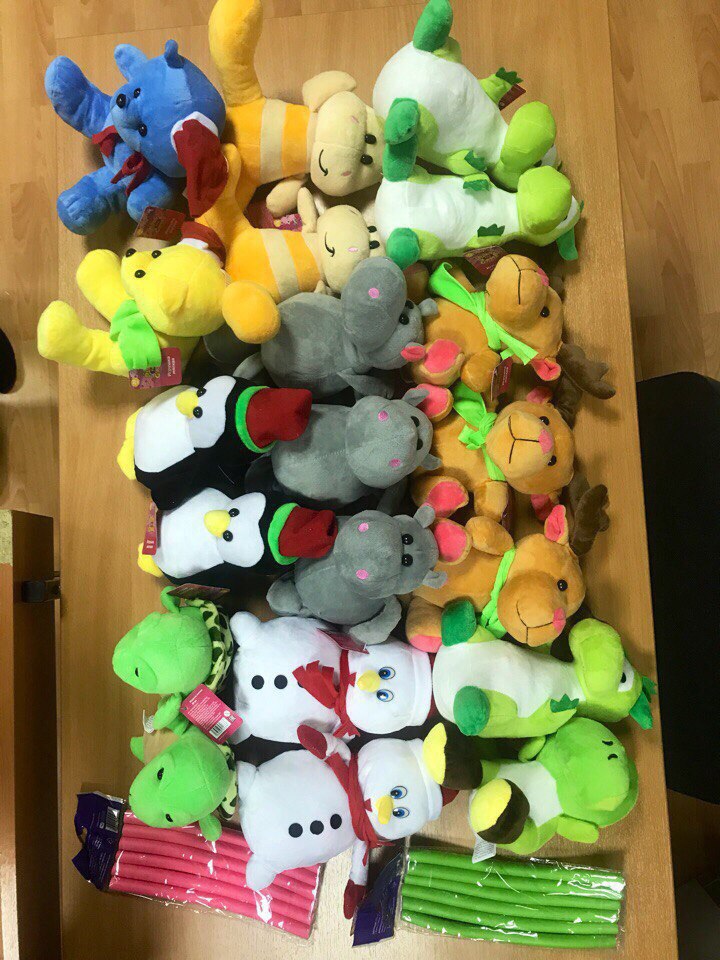 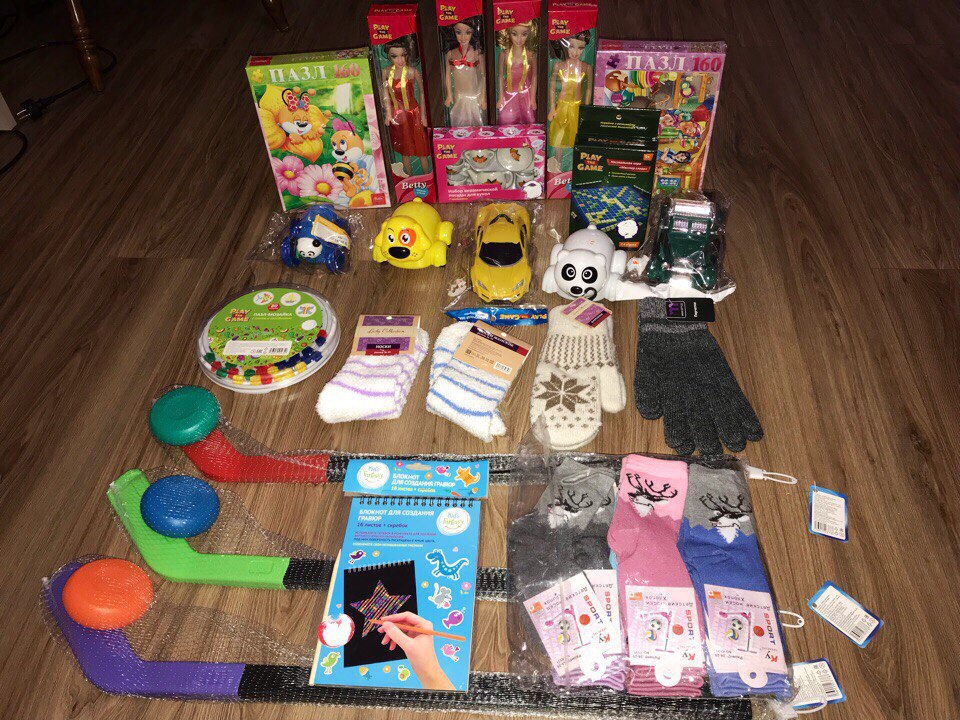 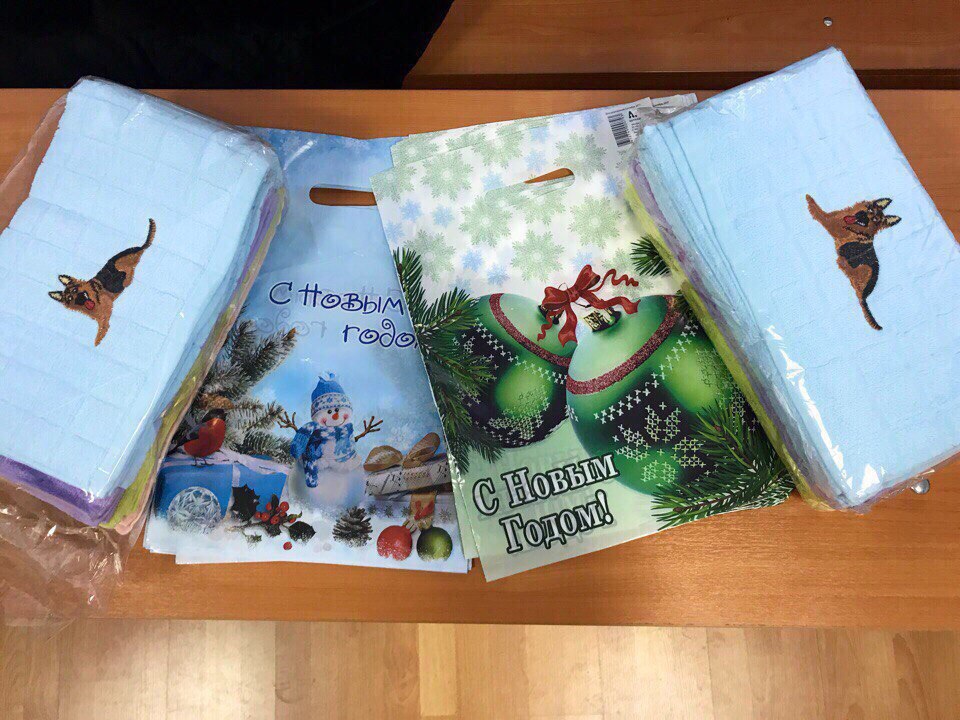